Evaluation of Liferay modulesEGI-InSPIRE mini-project
Gergely Sipos
EGI.eu
Technical Outreach Manager
User Community Support Team coordinator
gergely.sipos@egi.eu
EGI Community Forum, Manchester
8-12/April/2013
Outline
Motivation

Liferay Social Office & Liferay Sync
WIIF EGI

Mini-project
goals, partners, tasks, timeline, ...
2
Portals in EGI
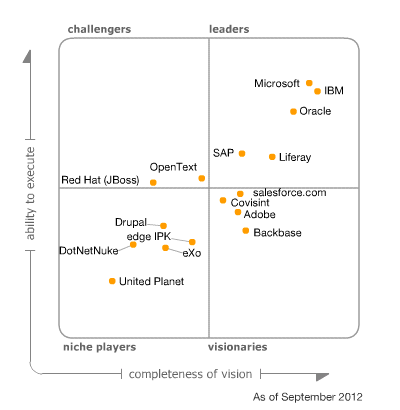 Increasing number of portals in EGI
Currently 39 are registered in AppDBhttp://appdb.egi.eu   Science Gateways
	Includes reusable portal frameworks!
Recent Virtual Team project wrote a Primerhttps://wiki.egi.eu/wiki/VT_Science_Gateway_Primer 
	In final editing, feedback is welcome!
Workshops with EGI’s supportInternational Workshop on Science Gateways: http://iwsg2013.org/, Zurich 3-5 June
Liferay is the prime choice for EGI portals
Scientific portals: e.g. (WS)P-GRADE, SCI-BUS, IGI portal, Catania Science Gateway
Project portals: e.g. EMI project site
Gartner Magic Quadrant for Horizontal Portals
http://www.liferay.com/about-us/awards
3
Liferay Social Officehttp://www.liferay.com/products/liferay-social-office
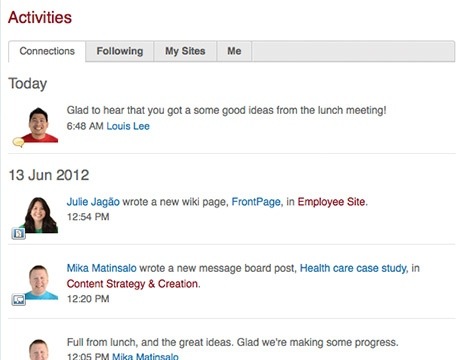 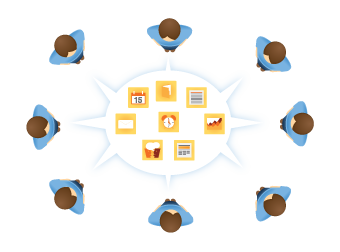 An extension for Liferay portal 6.1+

For complex & distributed communities

To
Enhance personal workflow with social tools
Keep teams up-to-date
Find the right people with the right knowledge
Turn collective knowledge into collective action
Preserve knowledge for the future

V2.0 released in late 2012
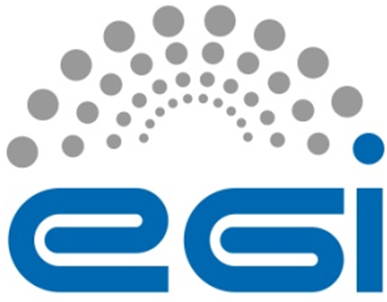 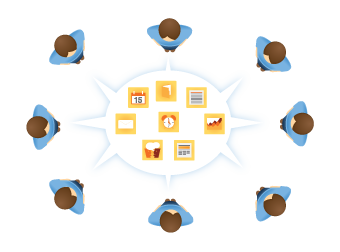 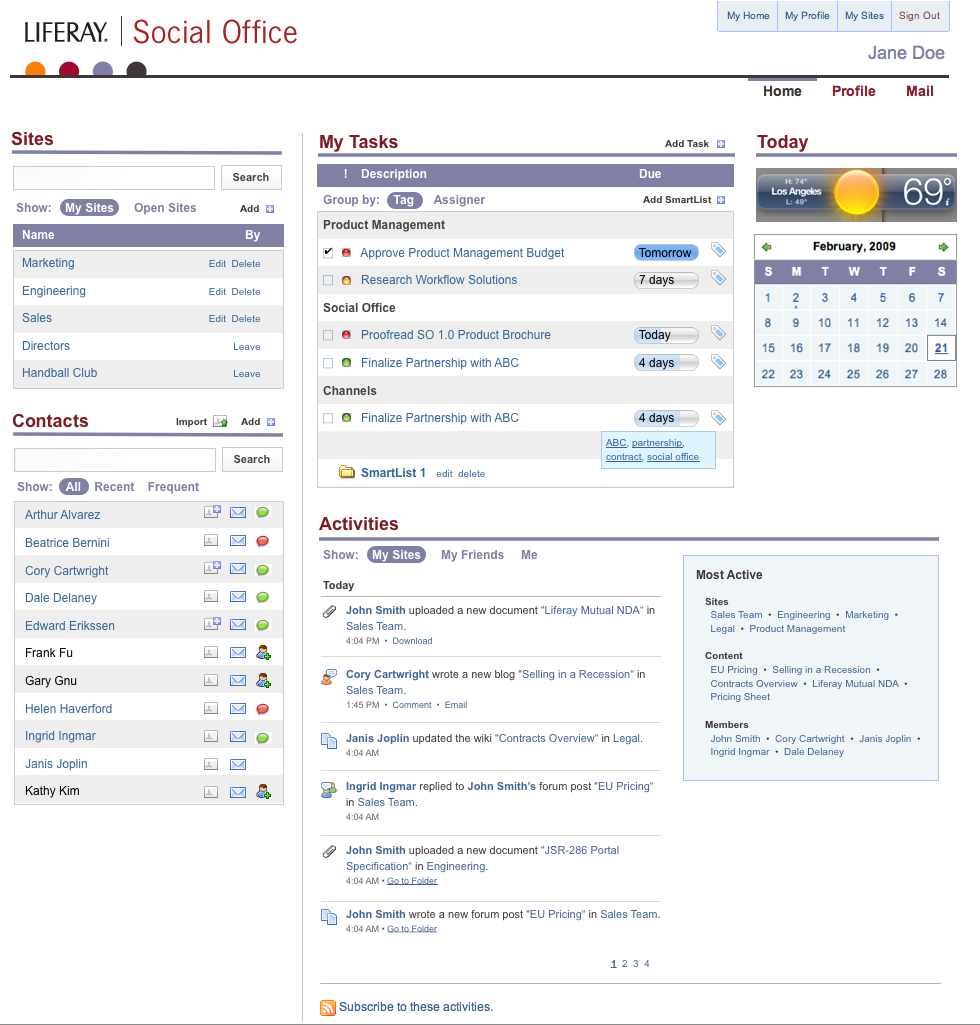 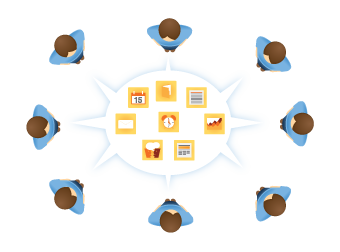 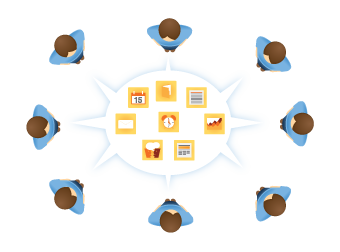 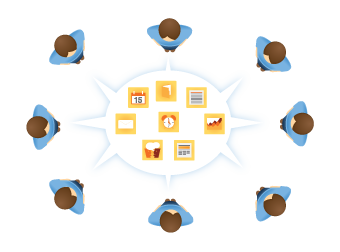 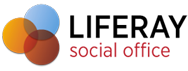 Liferay Synchttp://www.liferay.com/products/liferay-sync
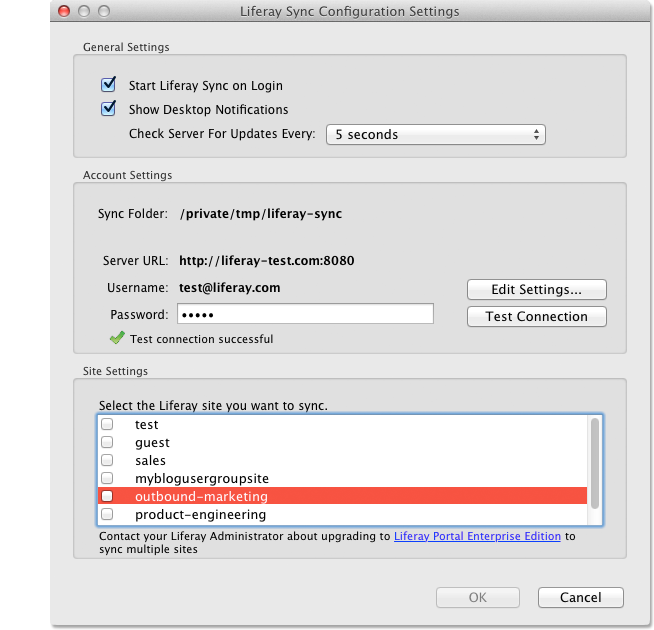 Transforms Liferay into an easy-to-use document sharing service
Share files with a simple drag-and-drop – in real-time
Synchronizes content and documents to desktop and mobile environments (Windows, Mac OS, iOS, Android)
Versioning and revision tracking
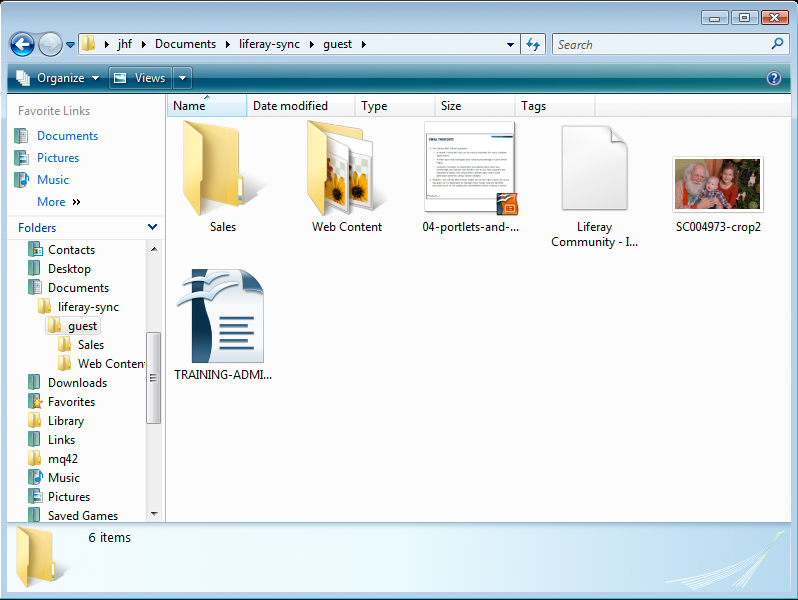 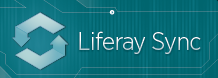 WIIF EGI
Lower costs of operation & maint.
A hosting environment for (some of) the services of the EGI Collaboration Platform? 
Alternative for some of the services that the community already uses for collaboration (e.g Wiki, Document database, Single Sign On)
New capabilities
Enhance existing Liferay portals/portlets with collaboration capabilities
Increase integration and collaboration across countries, across groups, accross tools
Provide fully customisable and extendable websites and group management systems for EGI stakeholders (projects, VOs, VRCs, task forces, pilots, etc.)
Making collaborative work in EGI simpler and more fun!
6
The mini-project
A systematic evaluation of Liferay Social Office and Sync
April 2013  September 2013
Outcomes
Best practices and recommendations for the EGI community (particularly for portal-community@mailman.egi.eu) 
Broader uptake of Liferay within EGI: NGIs, projects, institutes, ...
Updated EGI portals (by mini-project members)
Members:
EGI.eu: coordinator
CESNET: EGI central IT services
SZTAKI: SCI-BUS/SHIWA portal developers
INFN: IGI portal developers
7
Project timeline
8
List of evaluation scenarios
[Speaker Notes: Possiblility to add: 
Liferay supports the setup of personal profiles. This could help us finding persons with specific skills/expertise for certain tasks.]
Project administration
EGI-InSPIRE mini-projects website:
https://wiki.egi.eu/wiki/Overview_of_Funded_Virtual_Team_projects
New Work package in EGI-InSPIRE (SA4)
This project: TSA4.3: Evaluation of Liferay modules  https://wiki.egi.eu/wiki/VT_Liferay 
WP leader: Michel Drescher (EGI.eu)
Short (few lines!) project report every Tuesday to vt-funded-leaders@mailman.egi.eu
Project members to record effort in PPT
Next steps
Setup of local Social Office and Sync installations
Refine software evaluation aspects and scenarios (both individual and integrated)
Short document

Elect leader
Questions
Email
Gergely.sipos@egi.eu
12